Віртуальна книжкова виставка
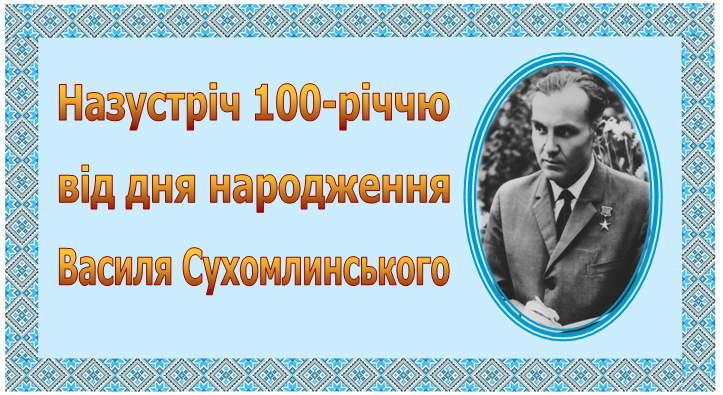 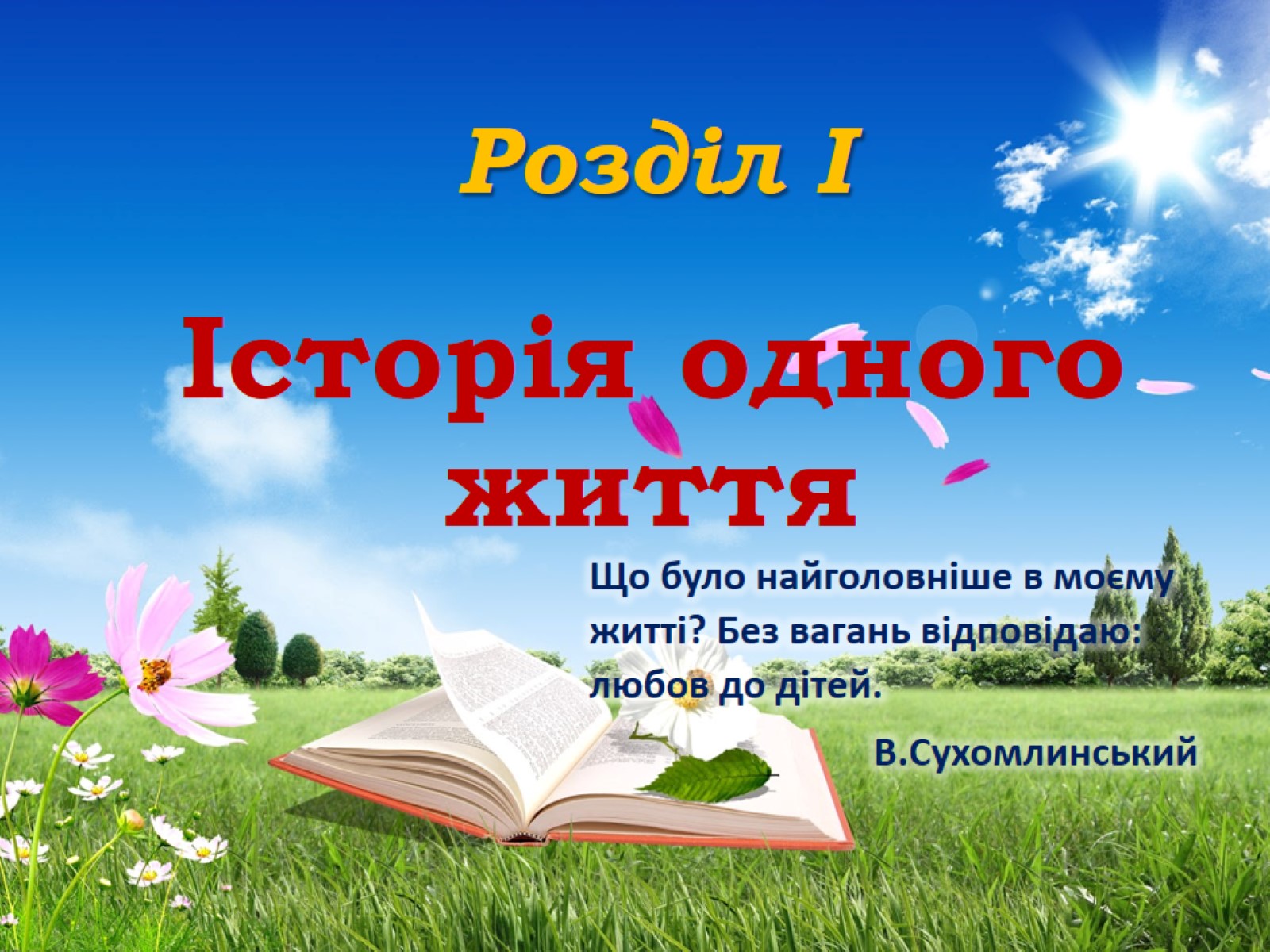 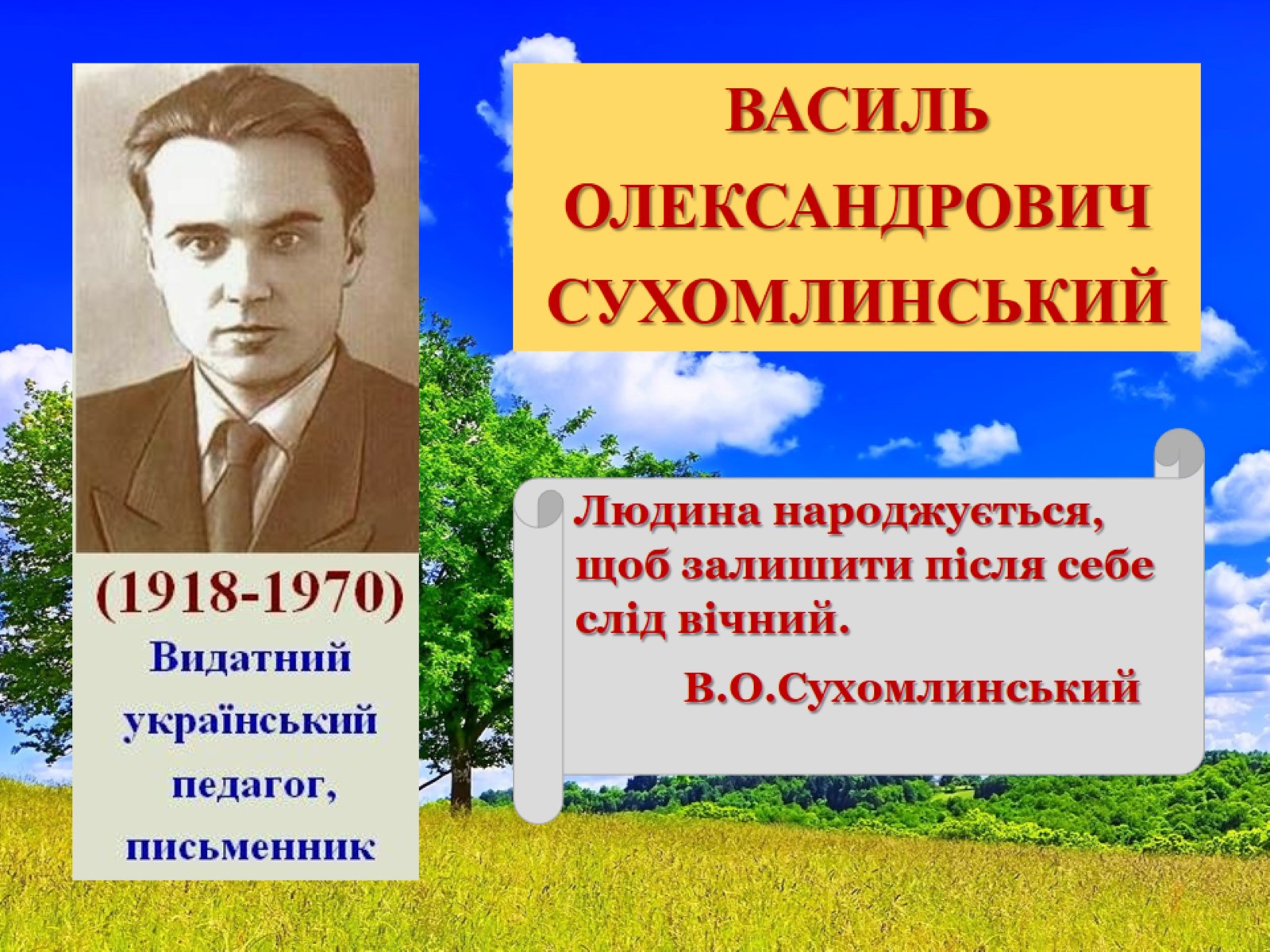 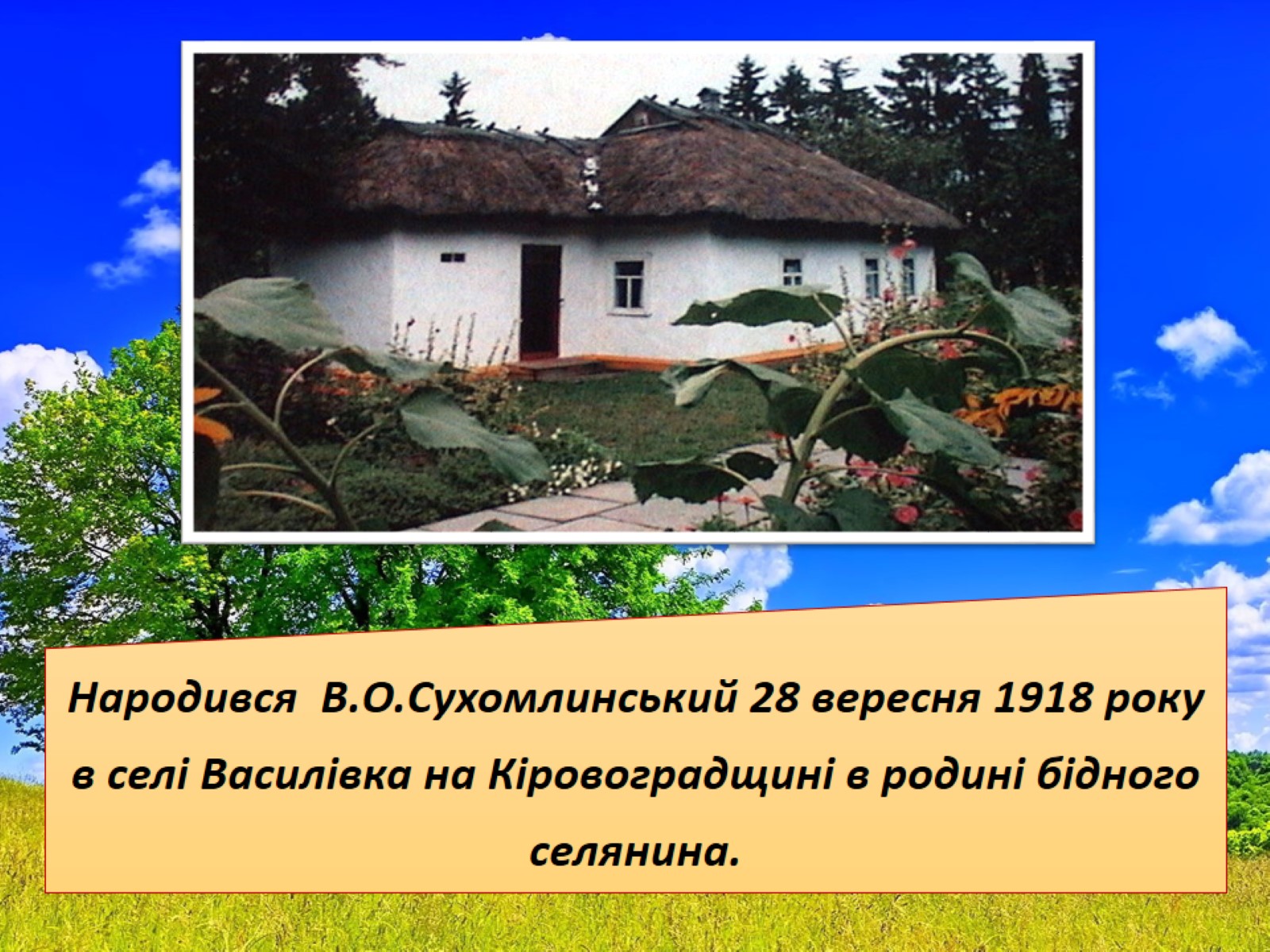 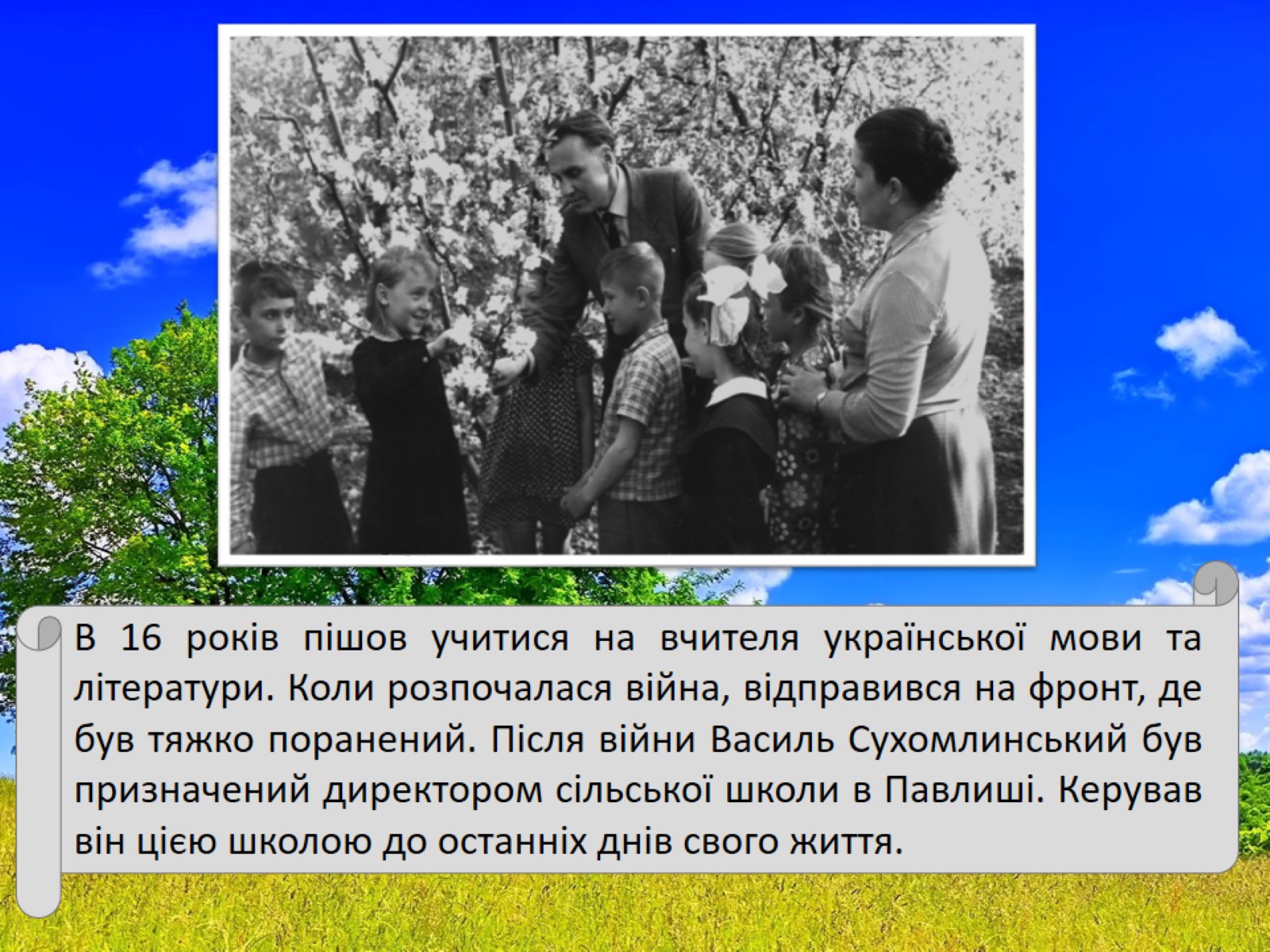 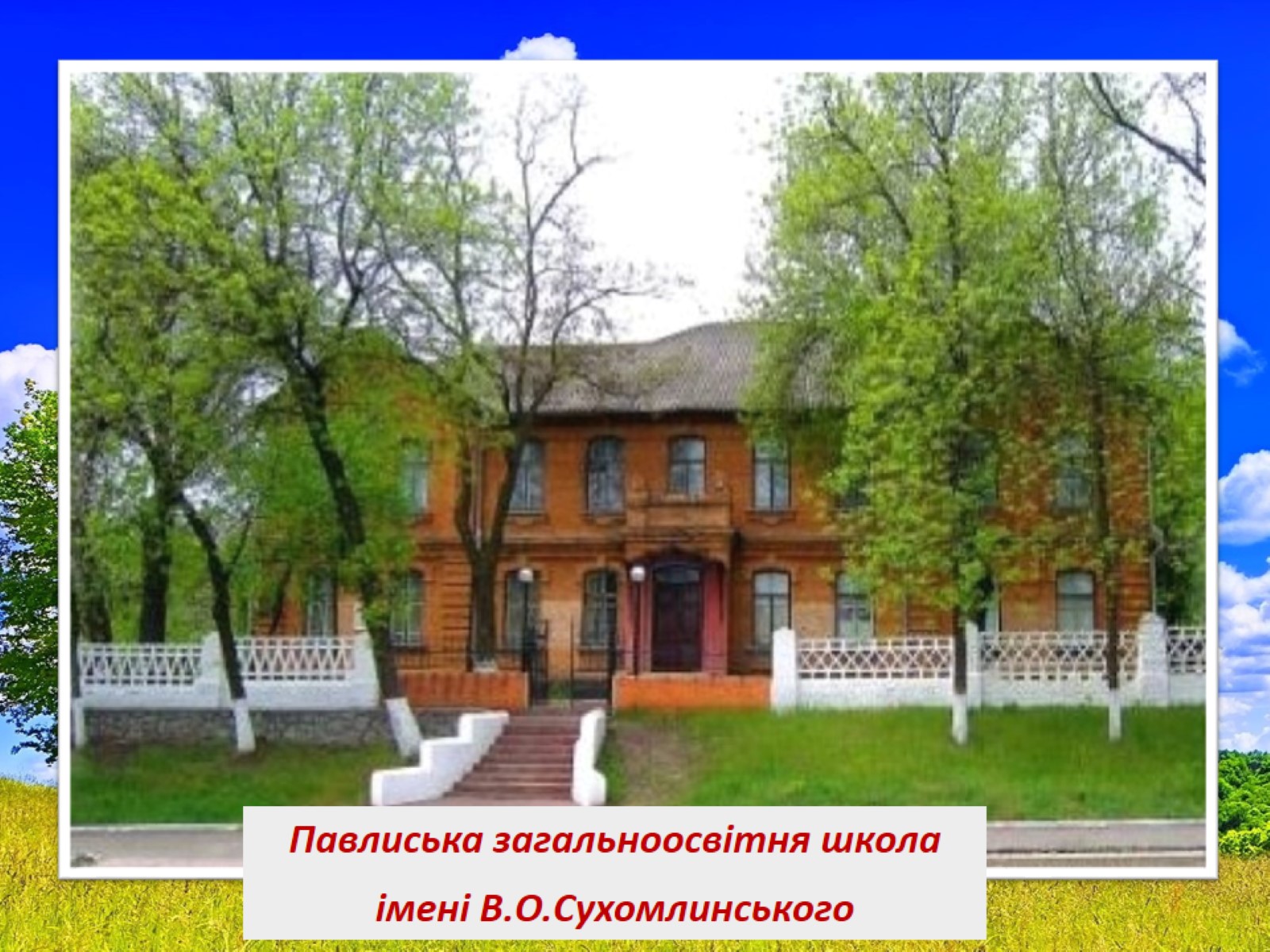 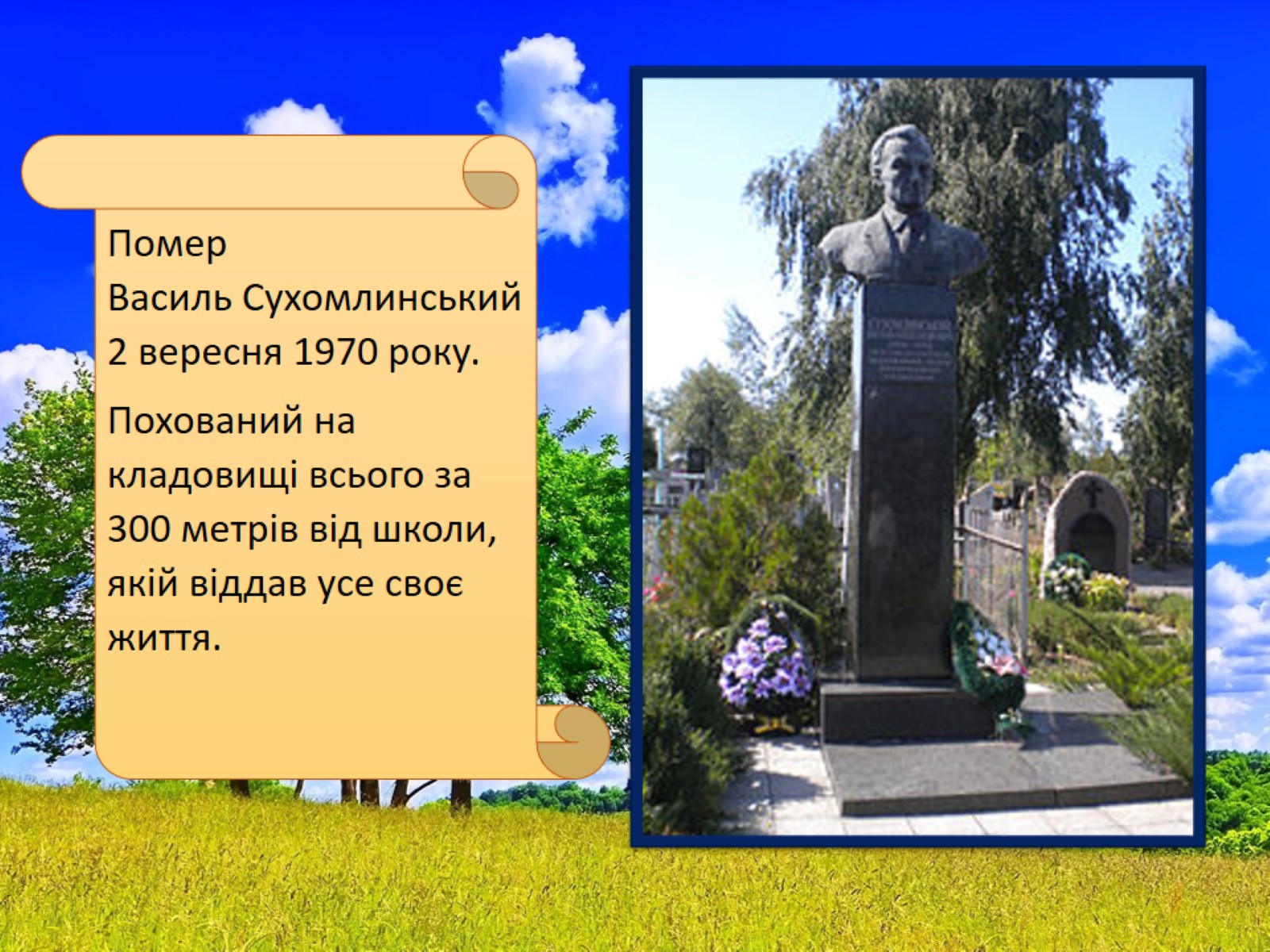 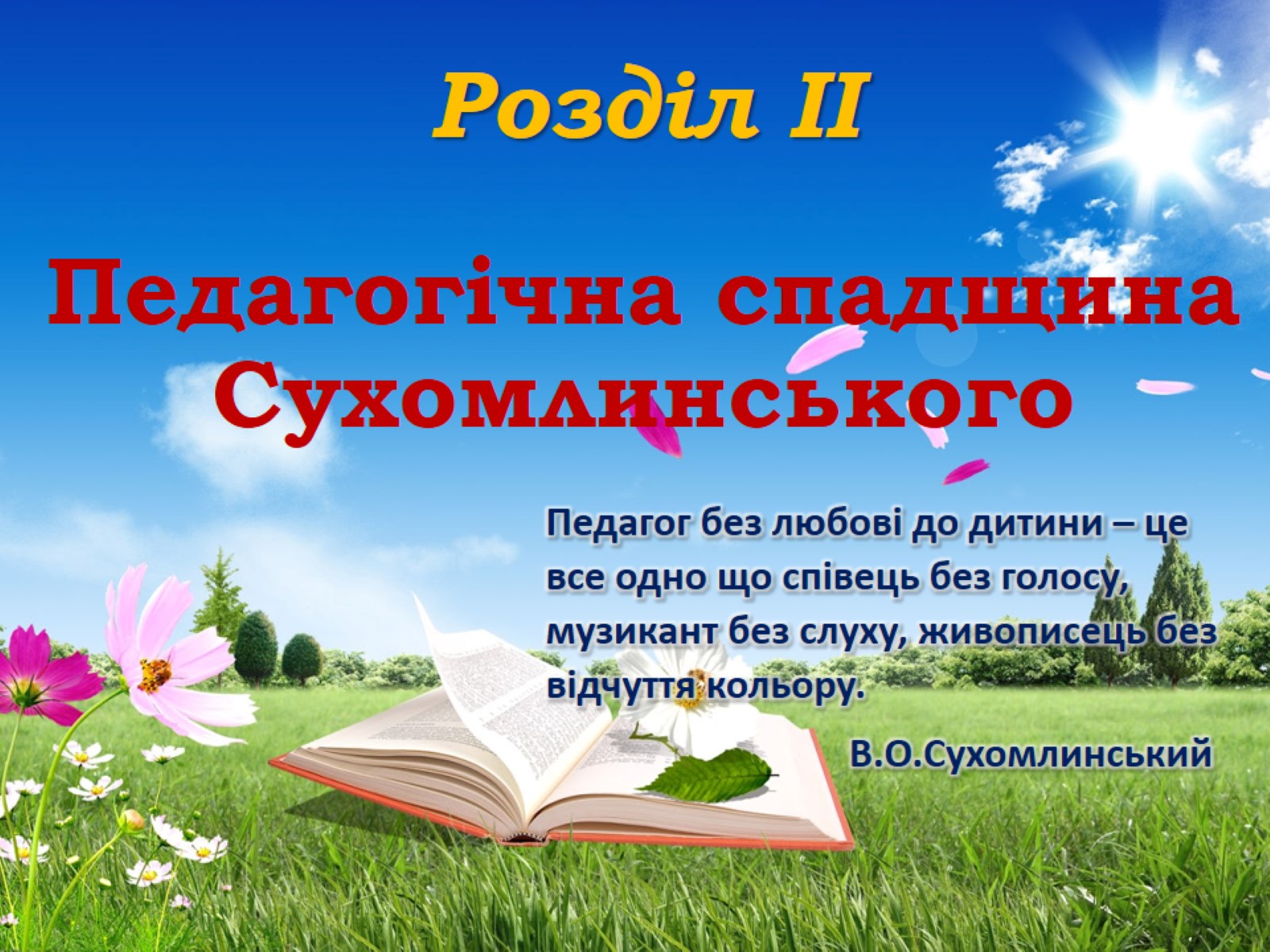 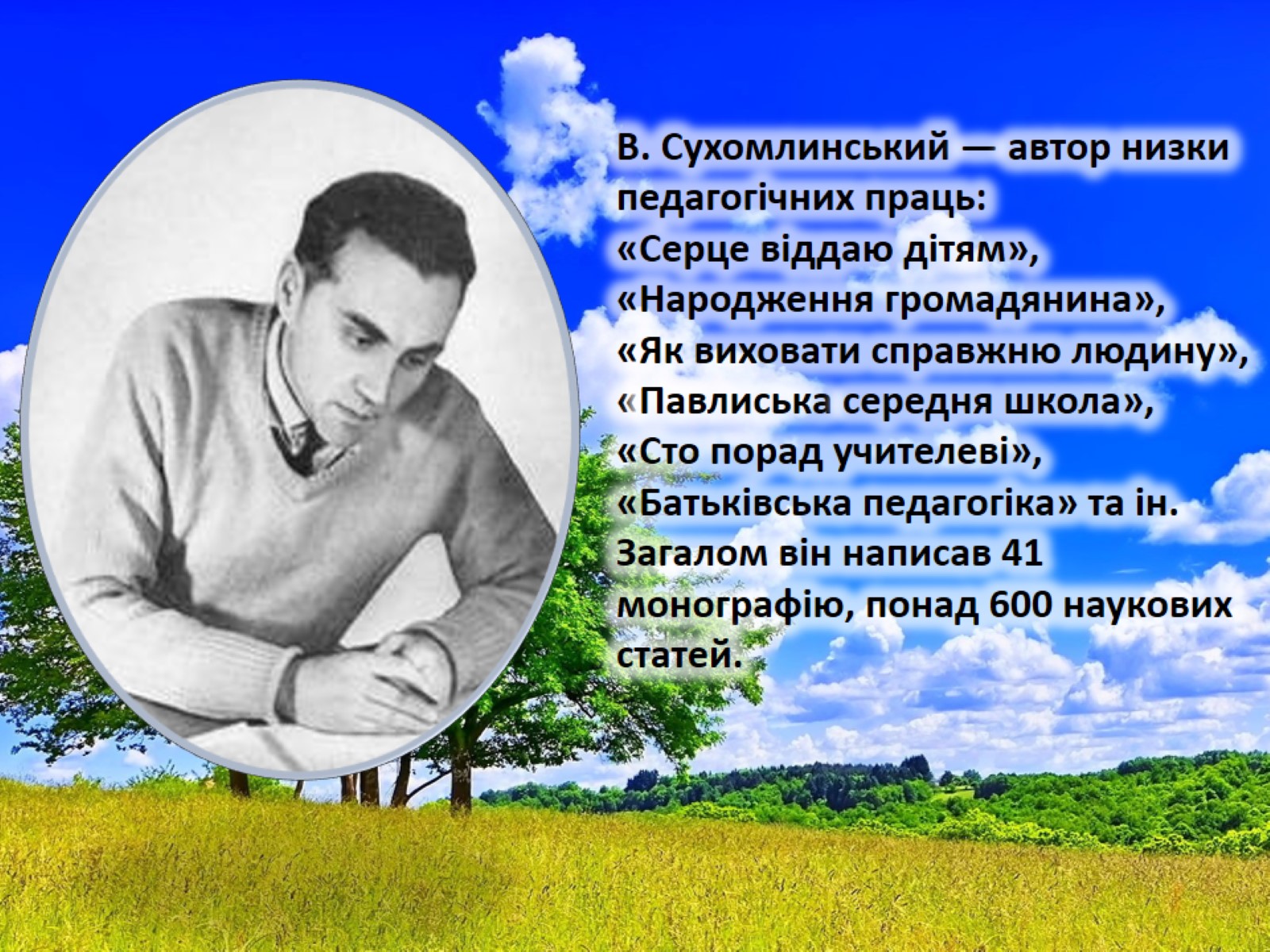 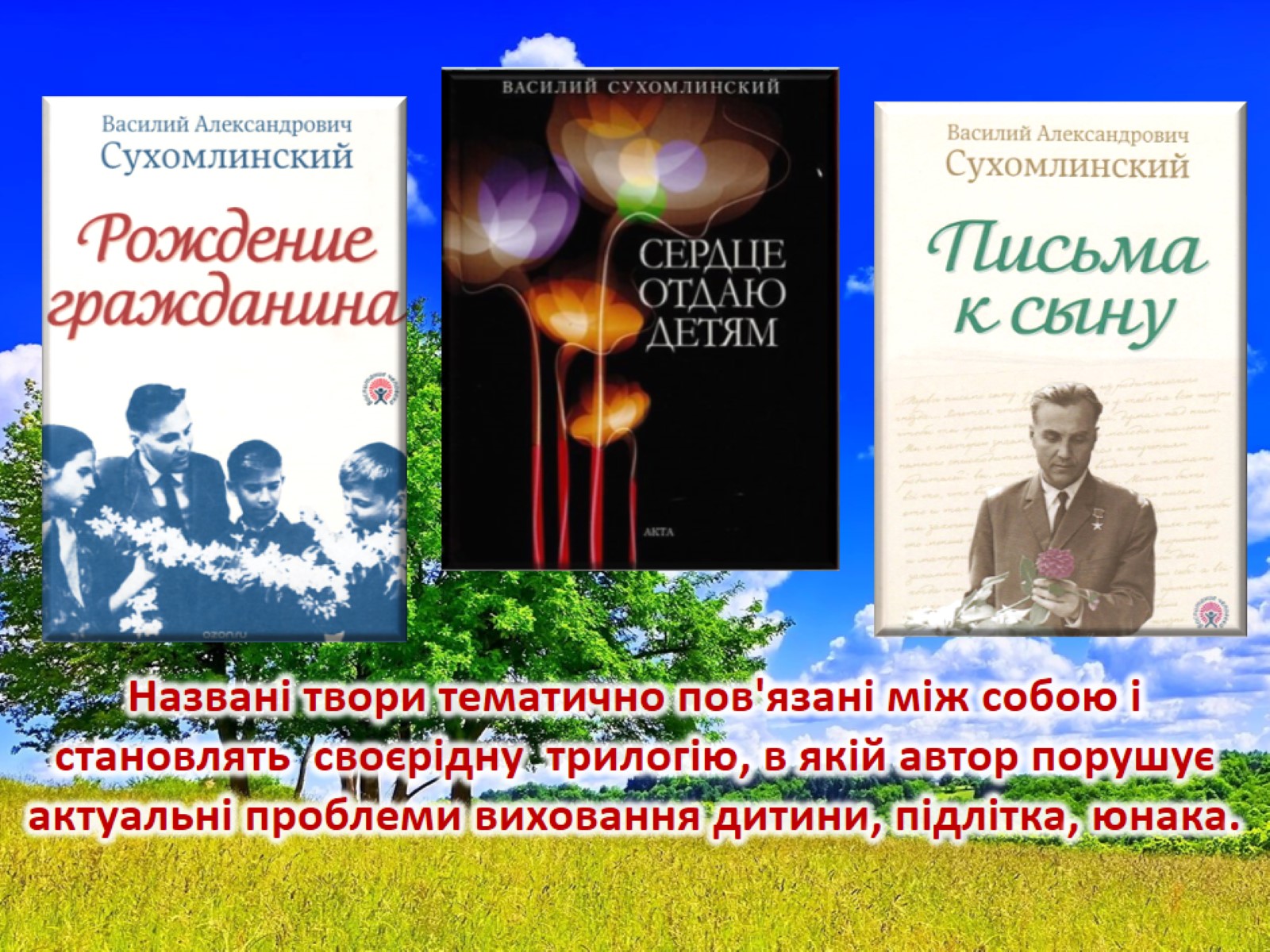 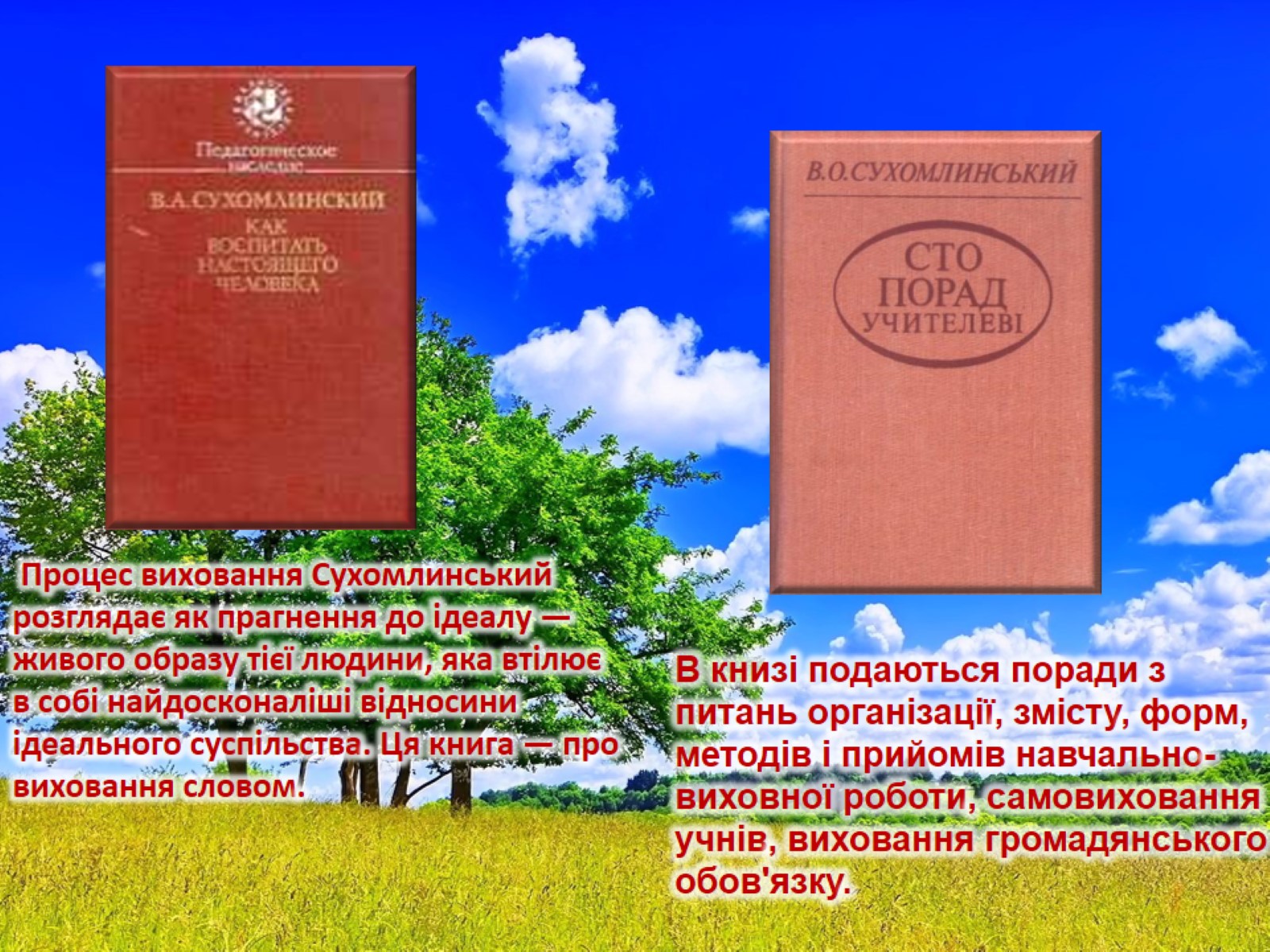 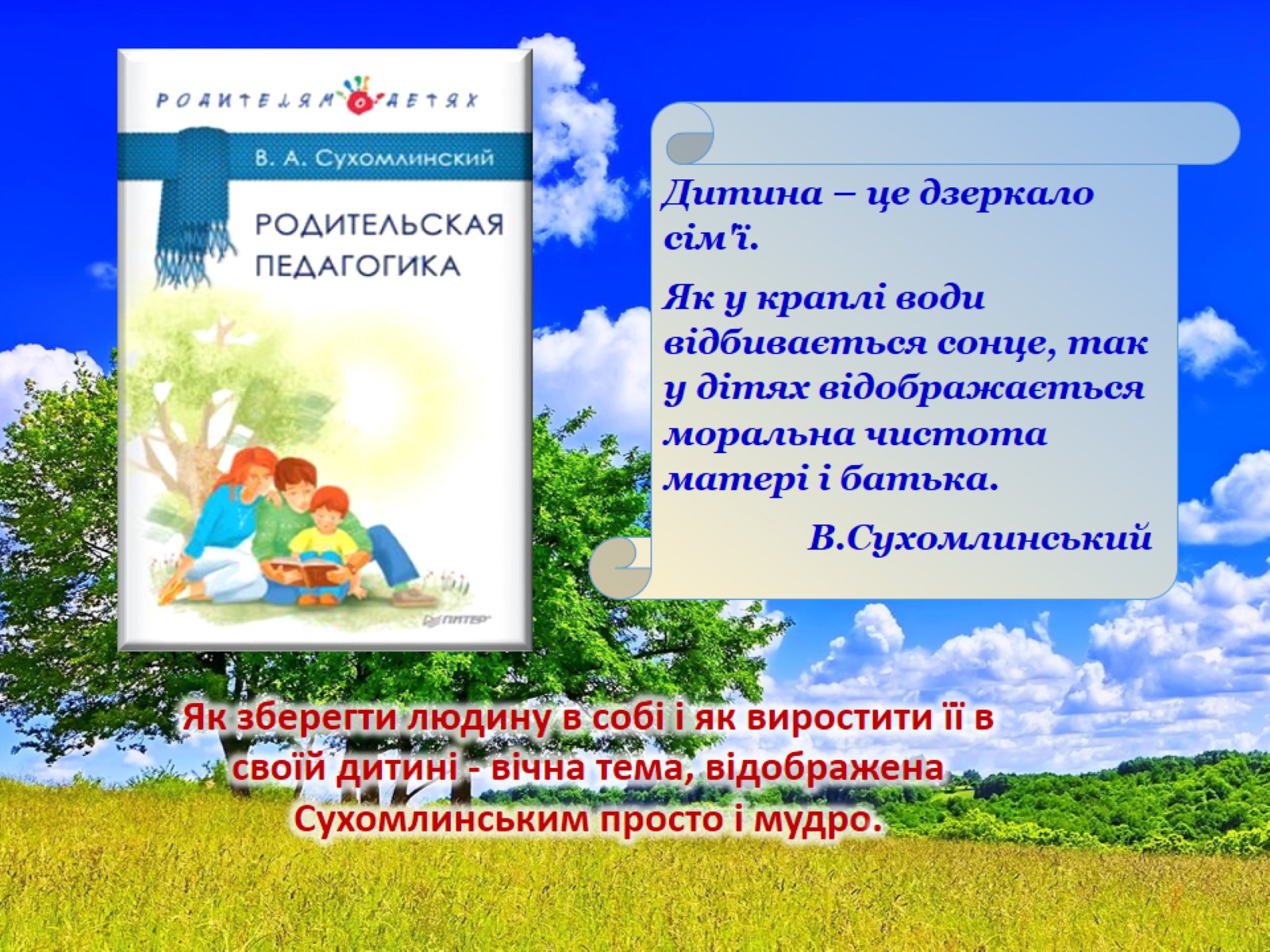 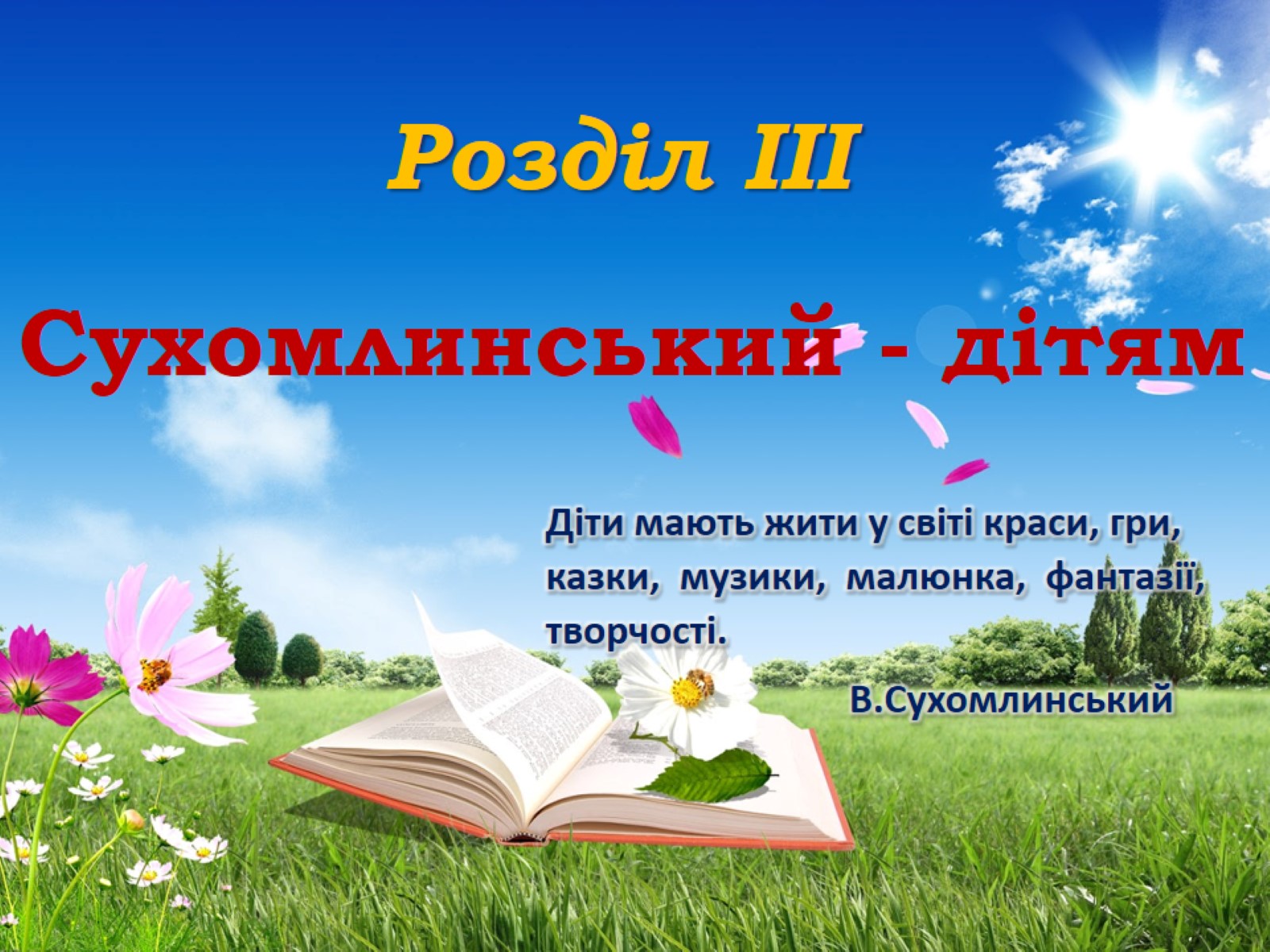 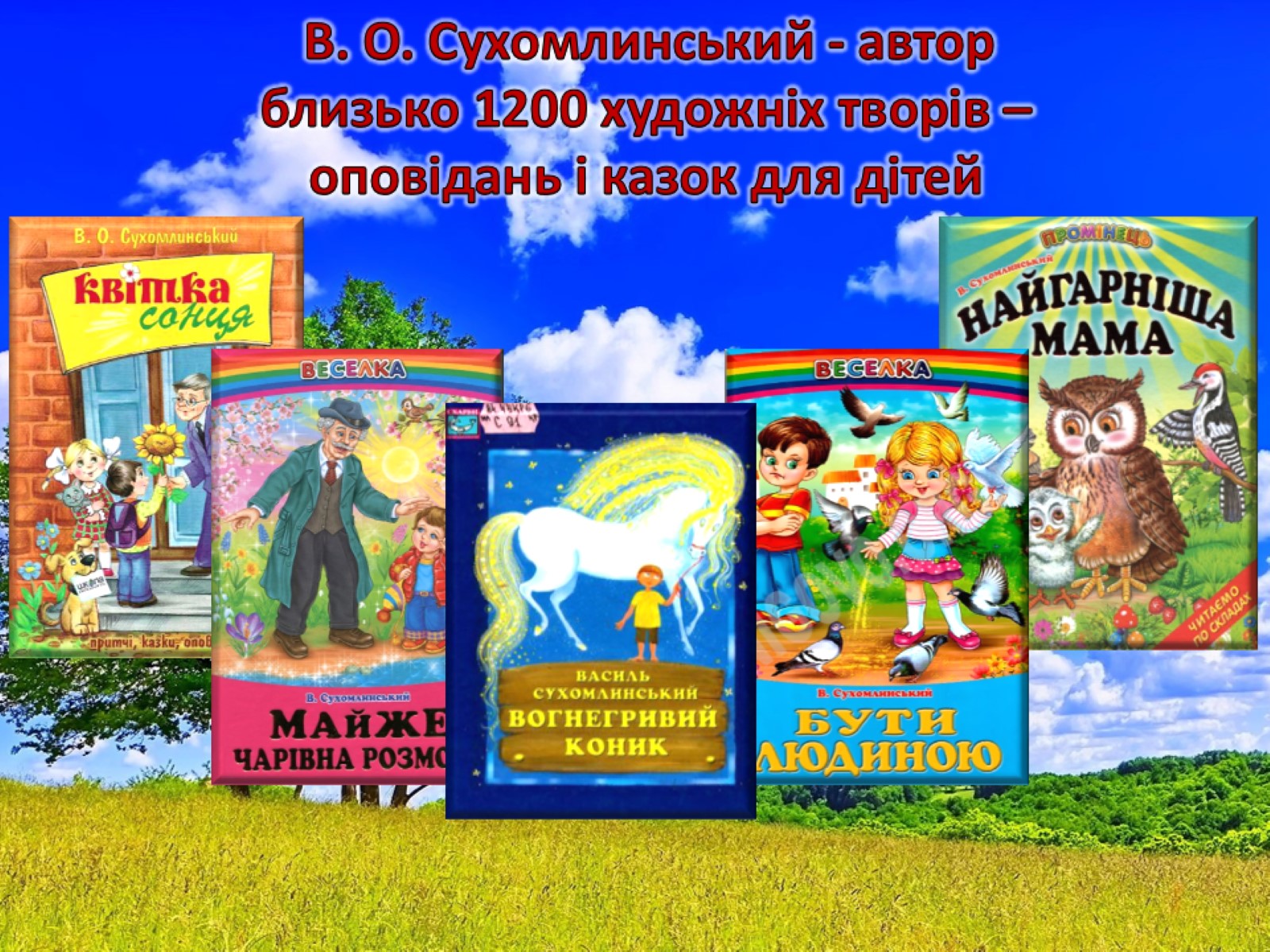 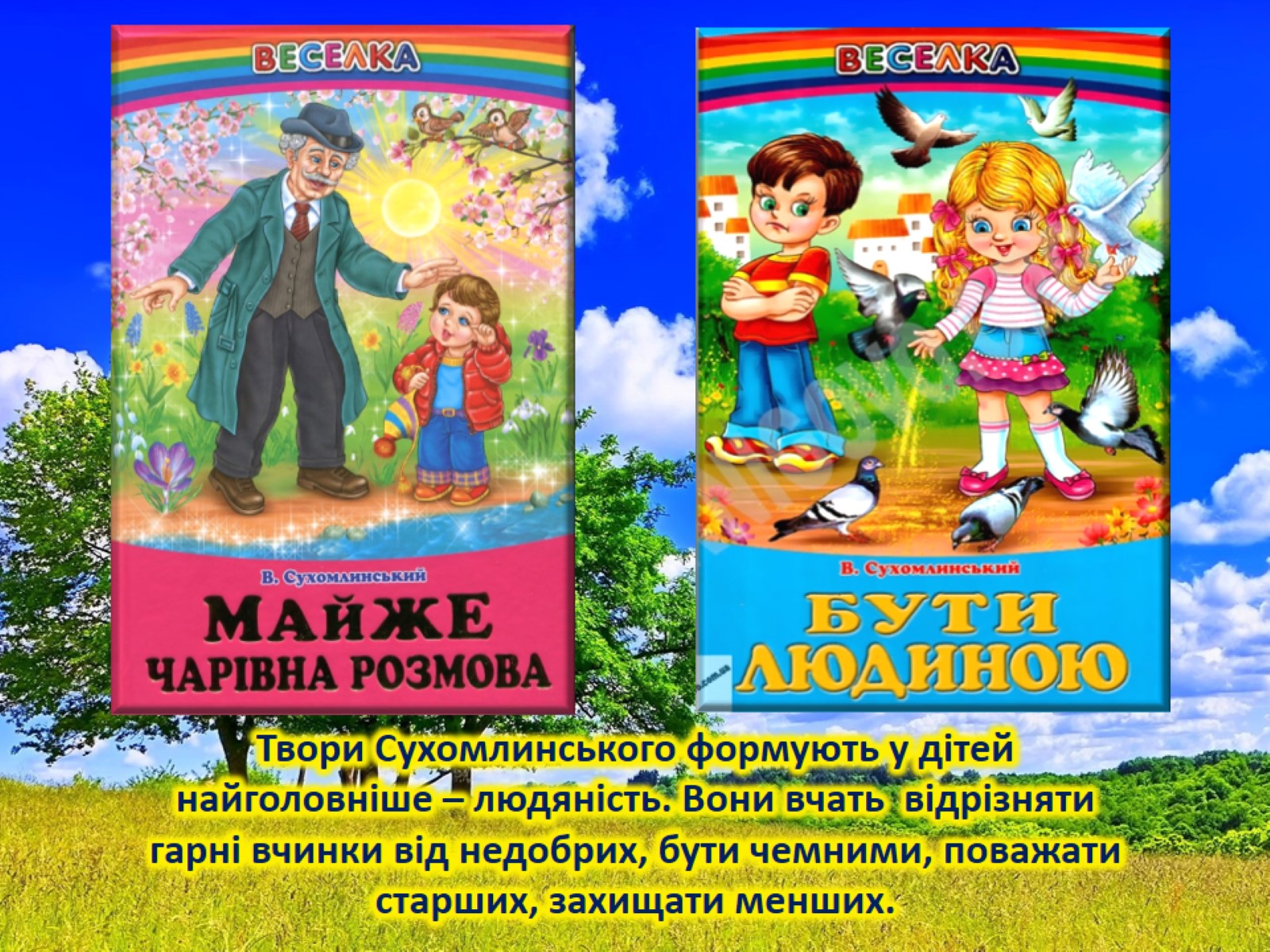 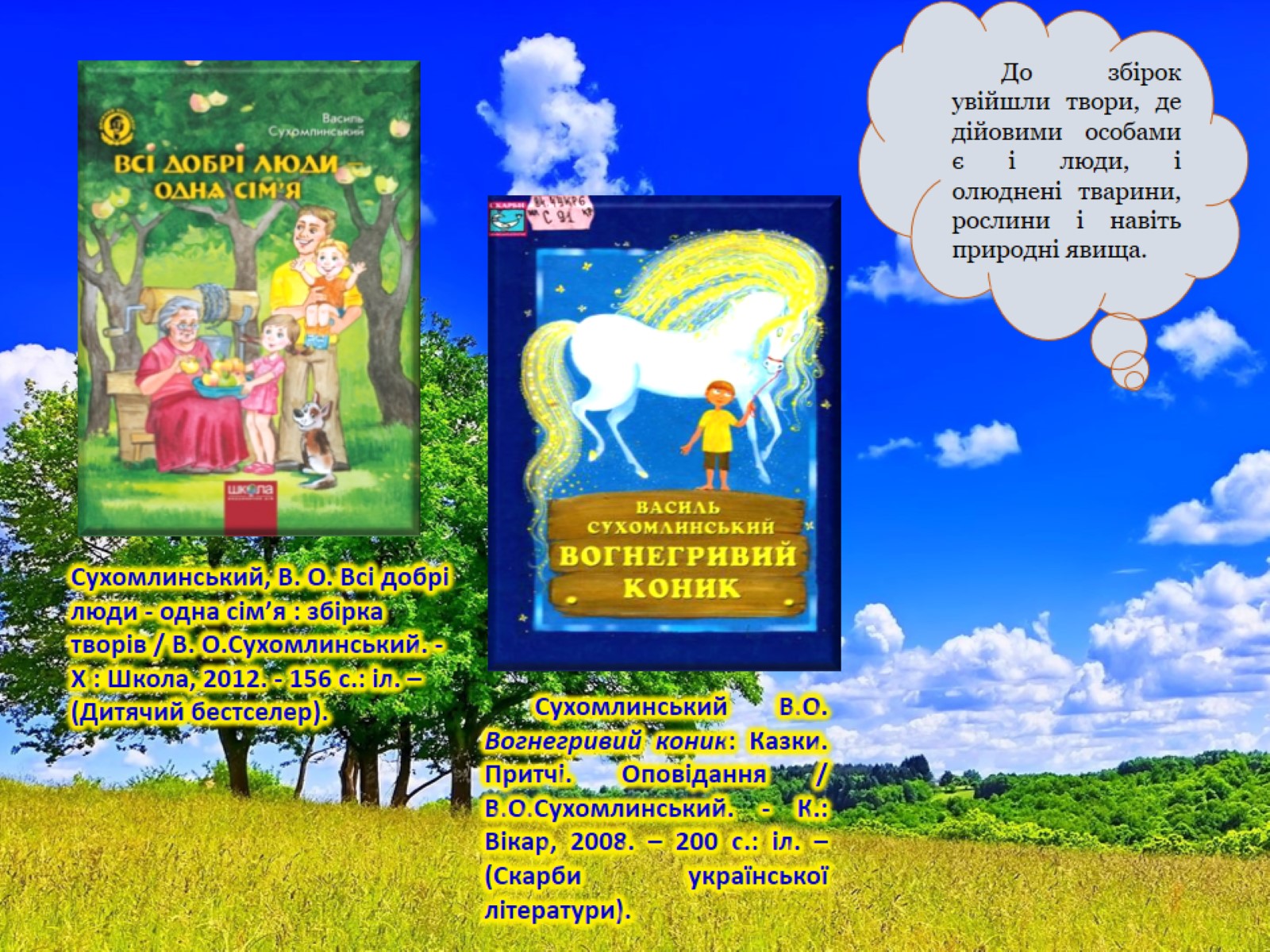 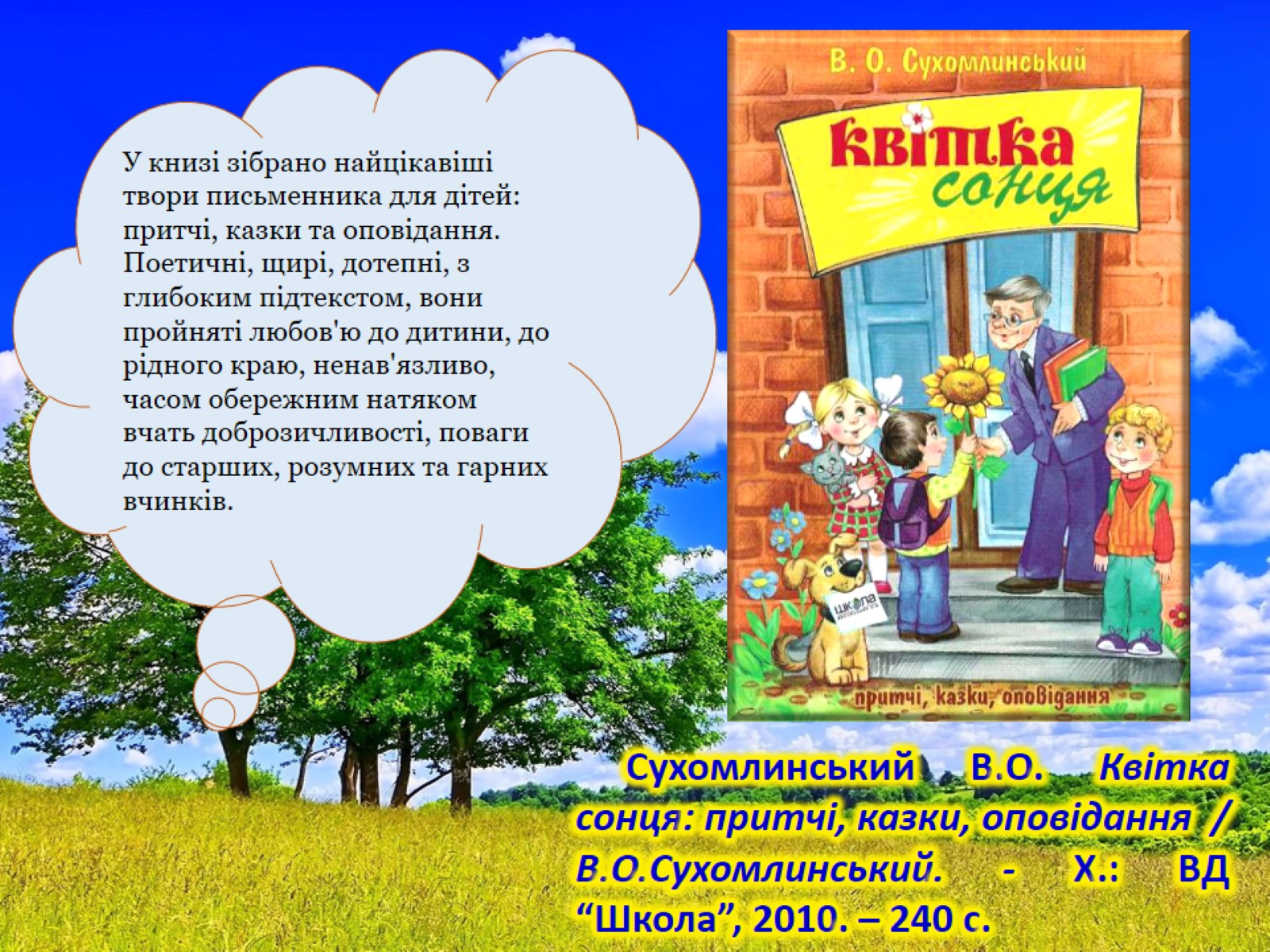 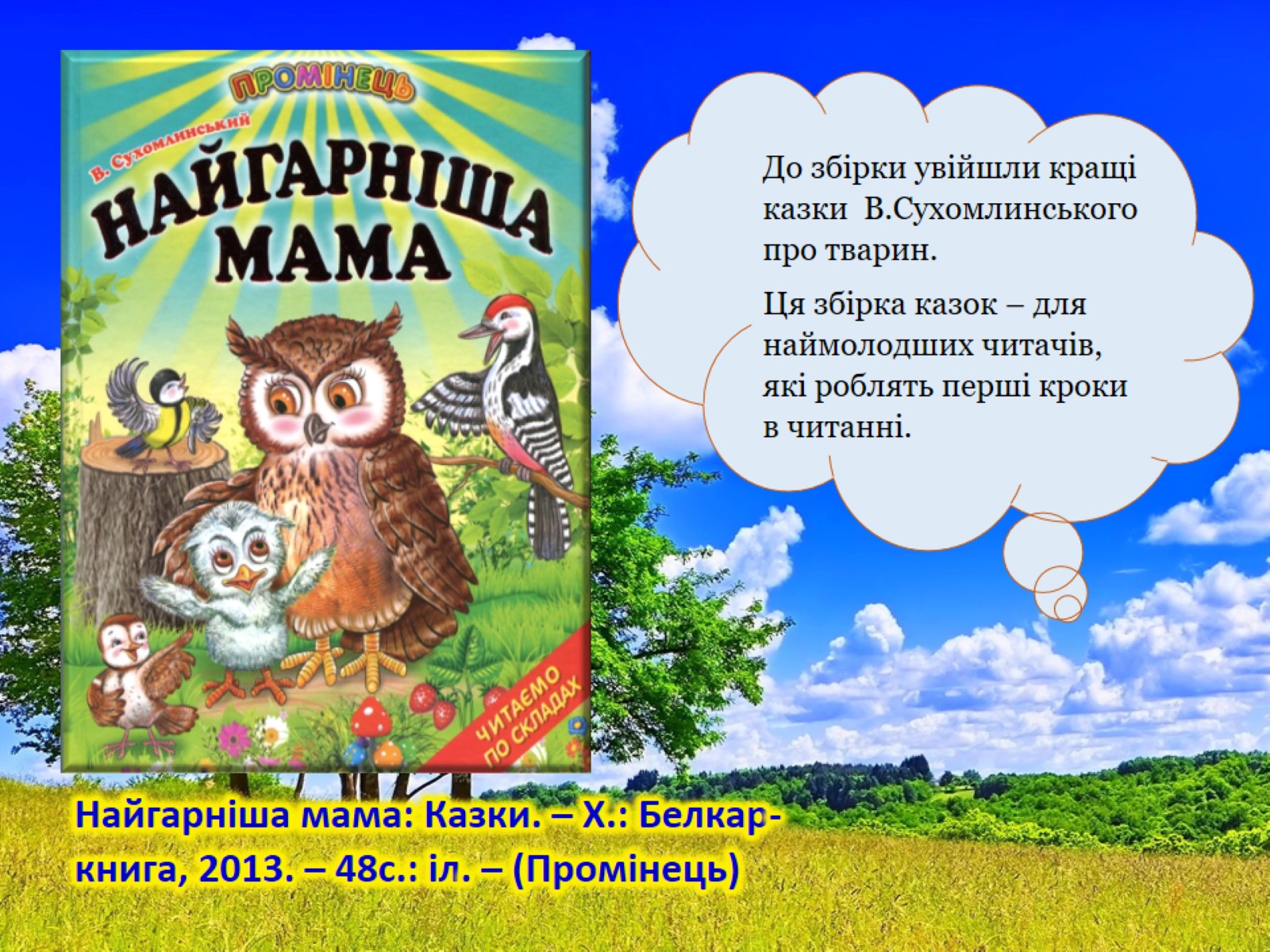 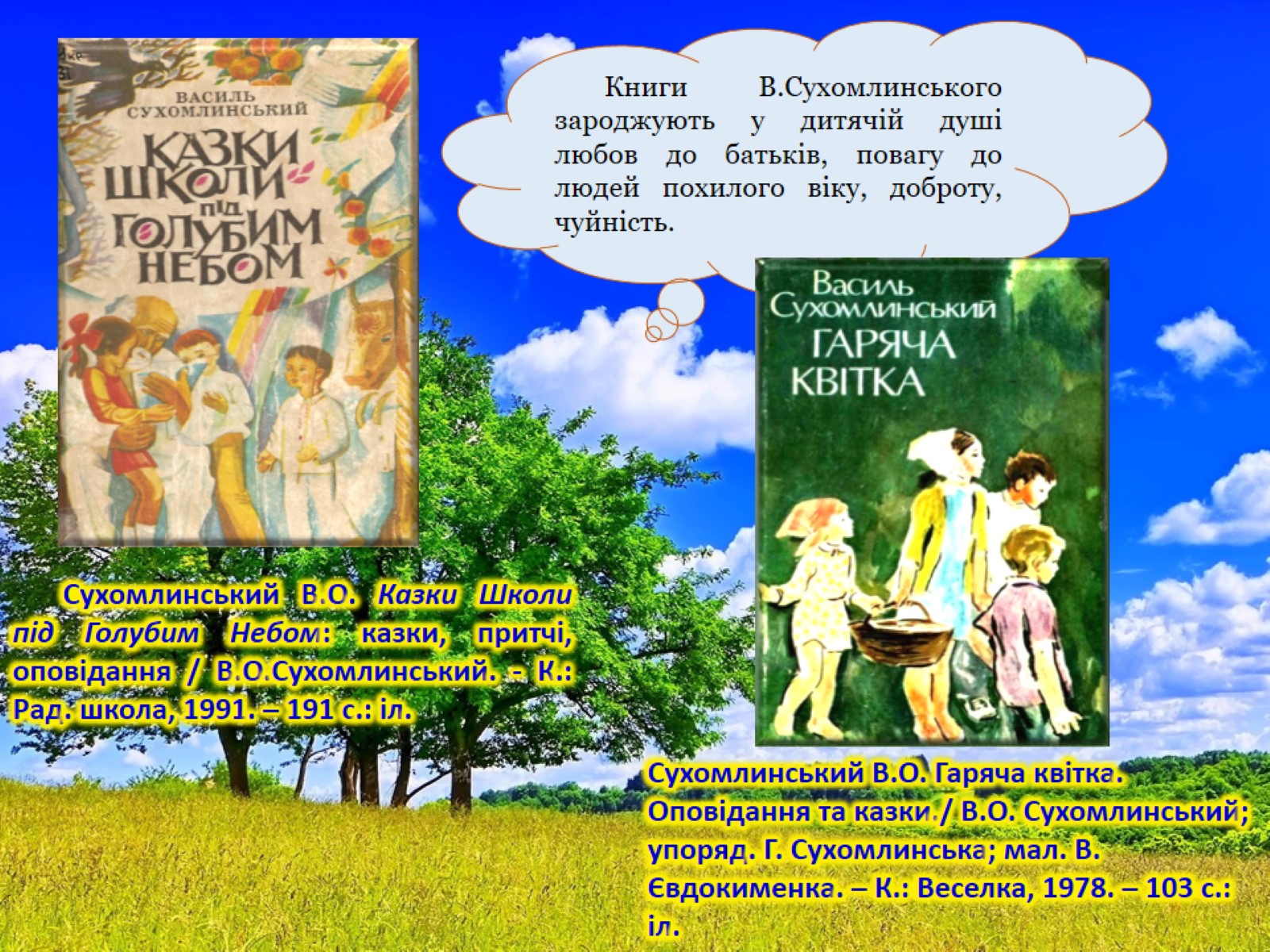 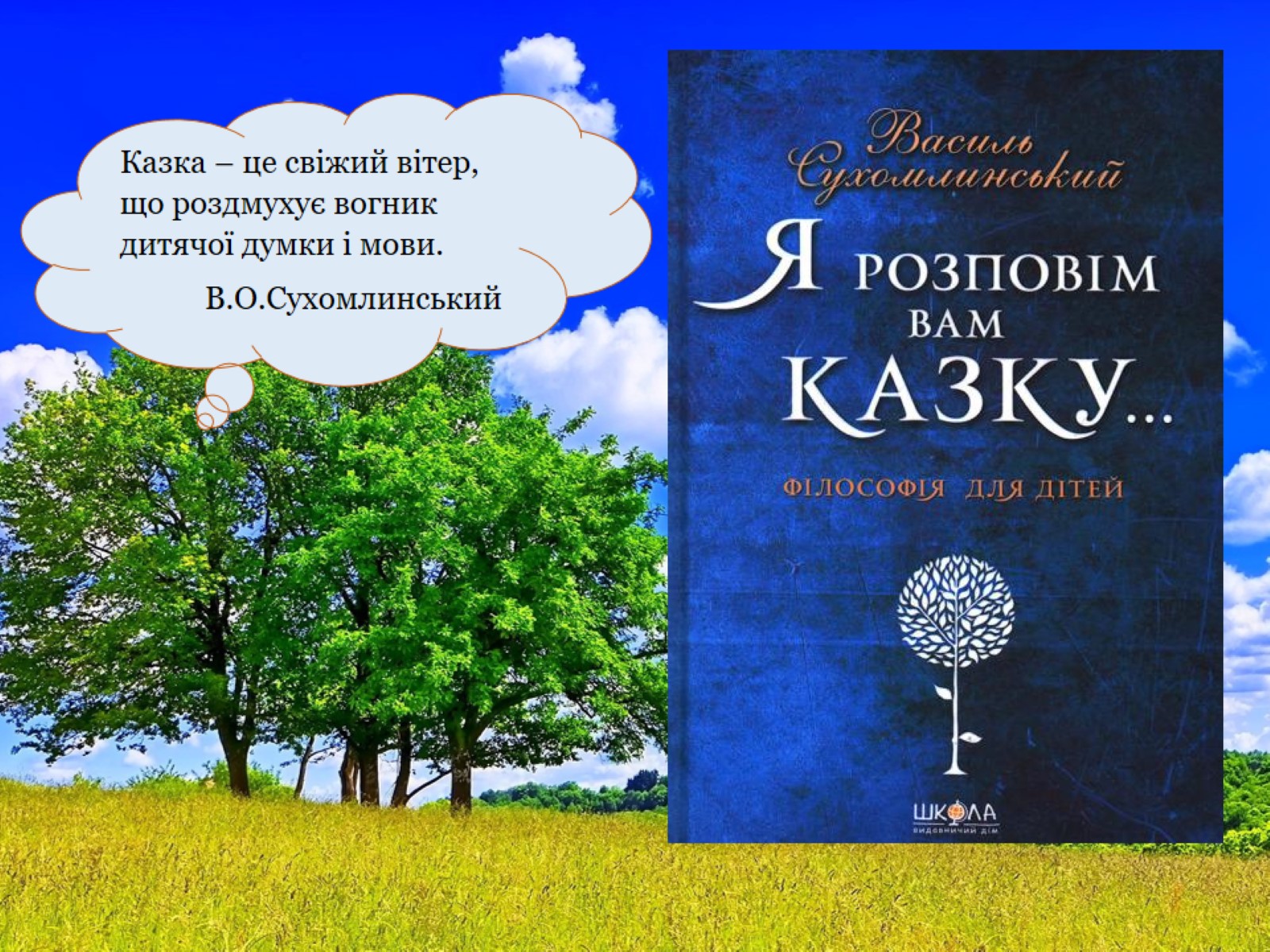 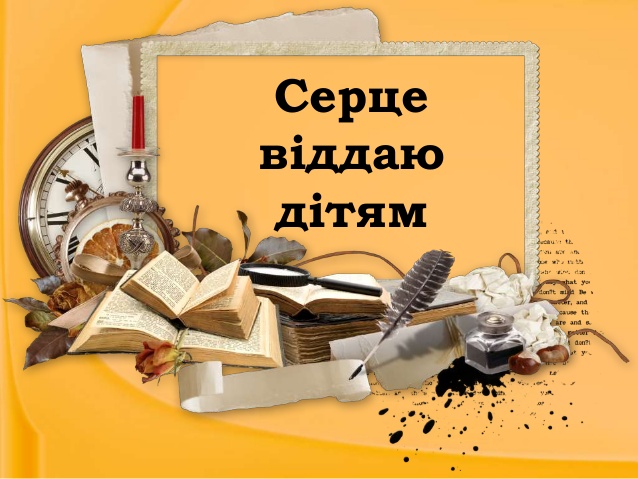